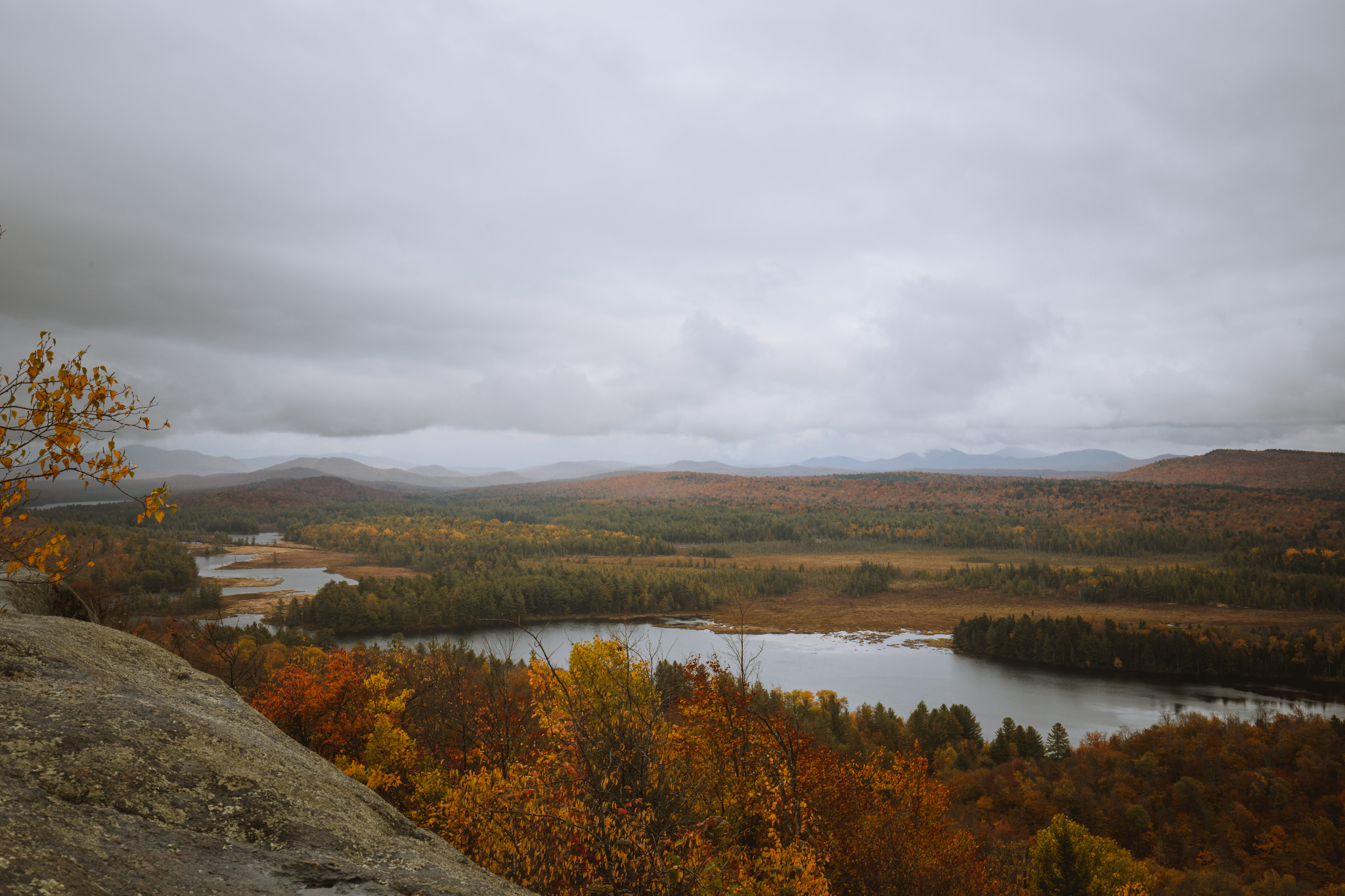 Return of the Wolf to the Northeast?
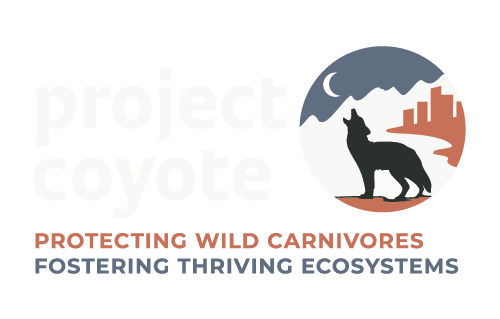 Renee Seacor
Carnivore Conservation Director
Project Coyote
The Colonial War on Wolves
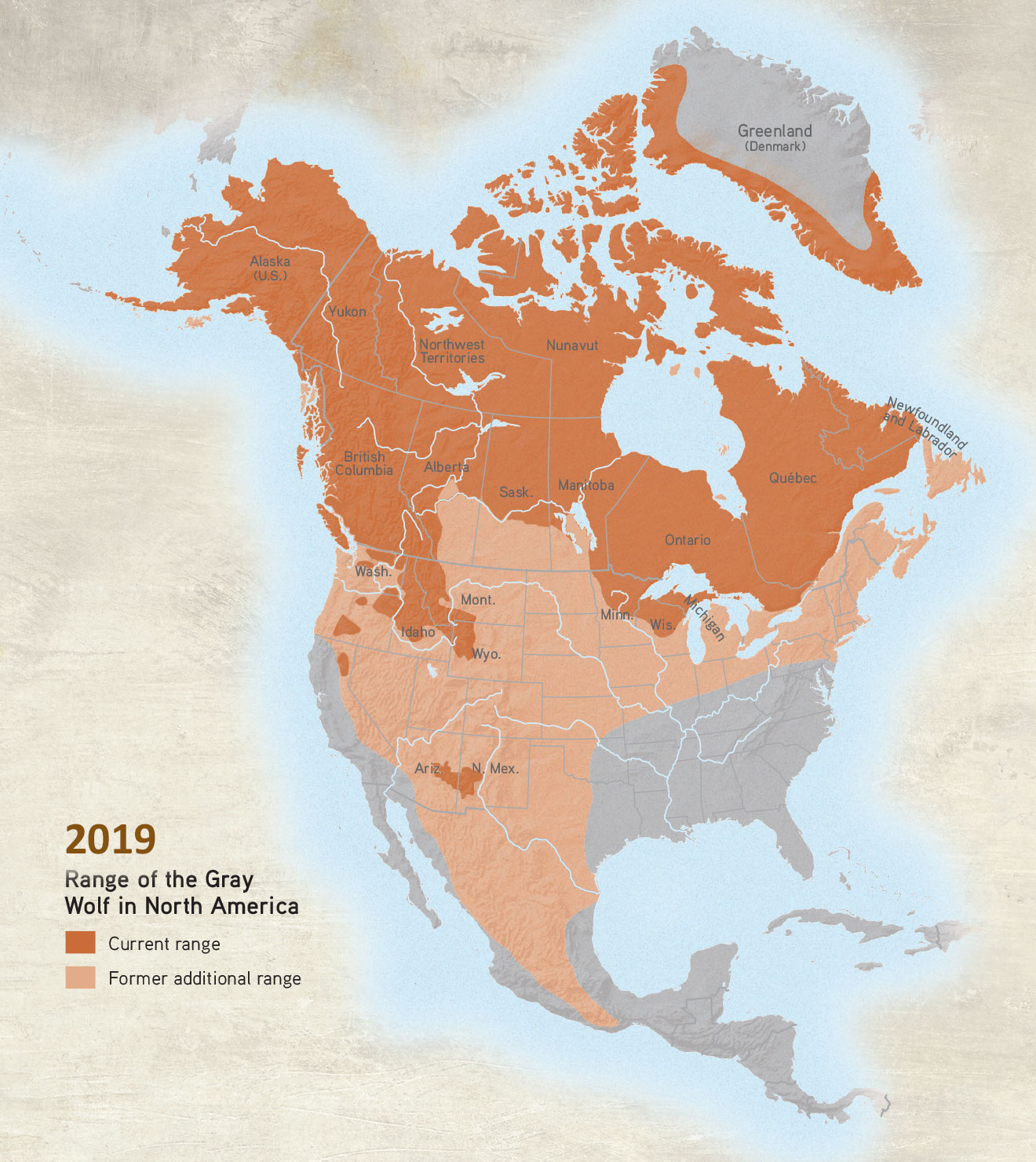 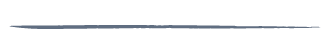 historic range: most of North America 
19th and 20th centuries, wolves and wild carnivores faced “predator extermination campaigns” through the middle of the last century
the reasons? 
european worldviews
perceived threats to farmed animals 
perceived threats to wild ungulate species
Credit: Living with Wolves
The Colonial War on Wolves
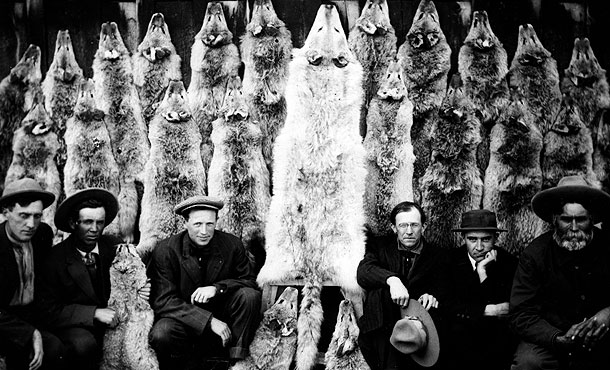 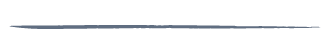 fears & misconceptions led to both federal and state governments issuing bounties to incentivize wolf killing 
This led to the eradication of almost all wolves from the lower 48 by the 1930s
Credit: PBS
Credit: PBS Nature
Recovery timeline
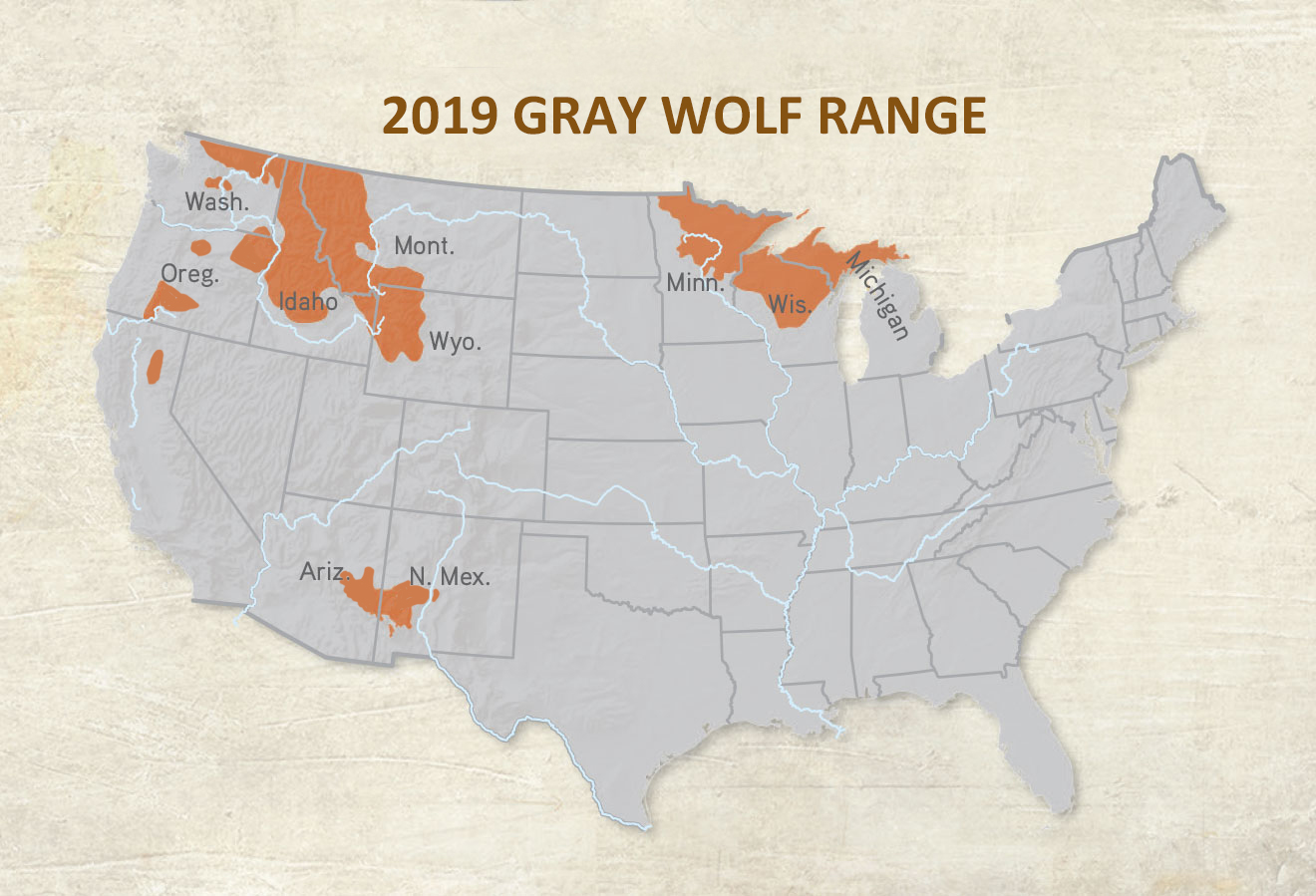 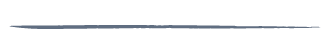 Endangered Species Act Signed into Law
Wolves listed as endangered across the lower 48.
Relentless attempts at delisting 
U.S. Fish and Wildlife Service attempts to delist wolves both regionally and nationally
Credit: Living with Wolves
1990s
2021-22
2000s
1974
Reintroduced into Northern Rockies
U.S. Fish and Wildlife Service reintroduced wolves into Yellowstone and Idaho. Mexican gray wolves introduced in Arizona and New Mexico (1998). Red Wolves in South Carolina starting in 1987.
Wolves delisted and then overturned in 2022.
Models of Wolf Habitat in the Northeast
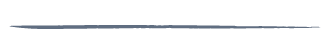 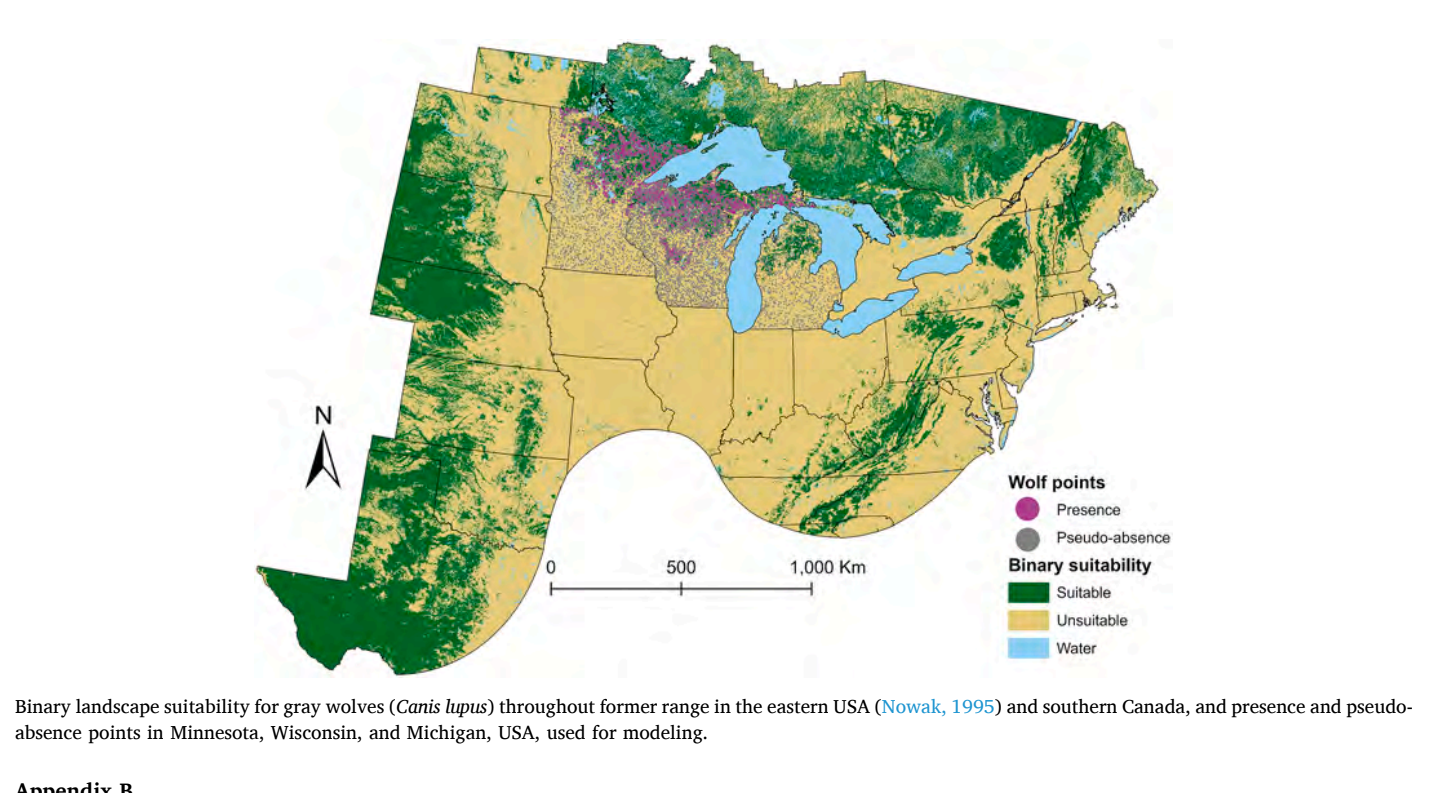 Credit: van den Bosch et al. 2022
Models of Wolf Habitat in the Northeast
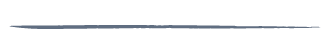 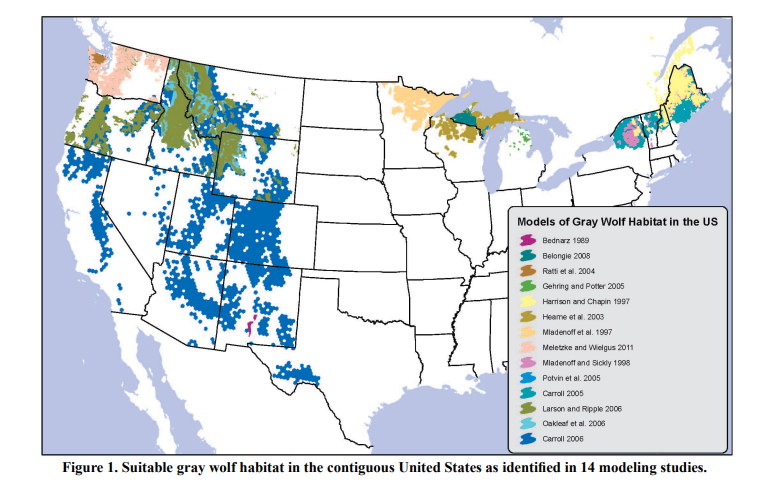 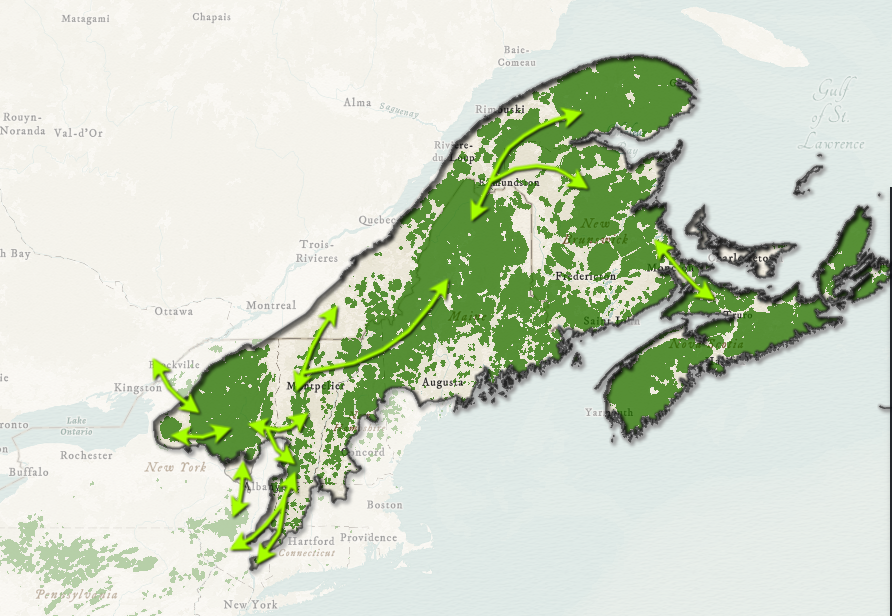 Image Credit: Center for Biological Diversity
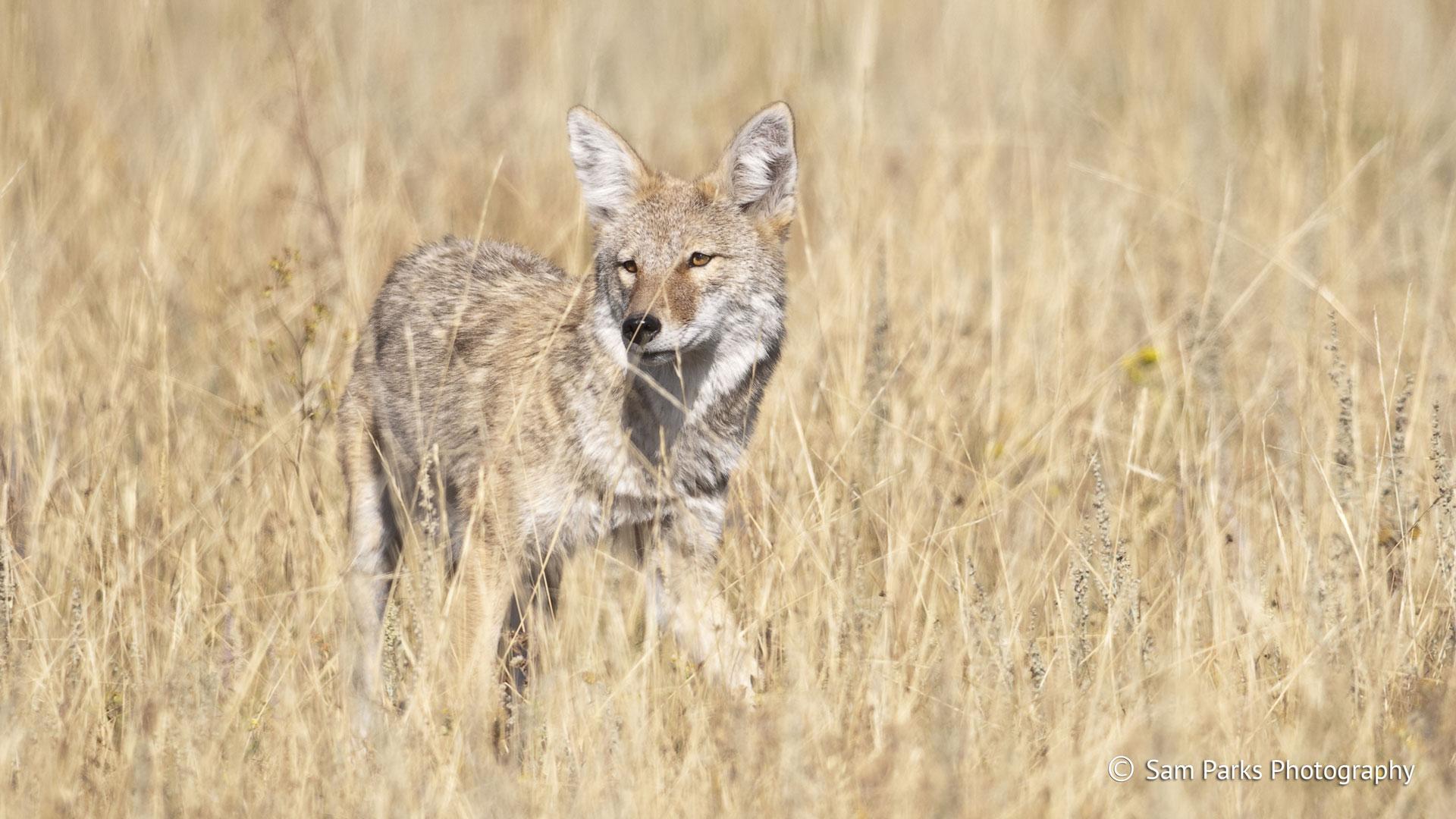 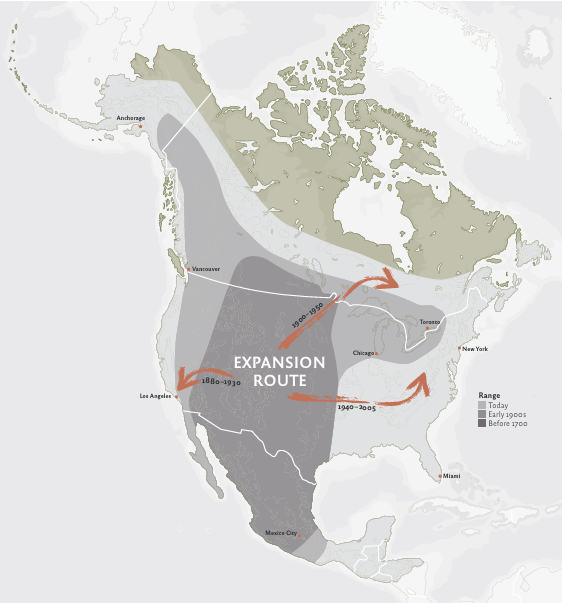 Coyote 
(Canis Latrans)
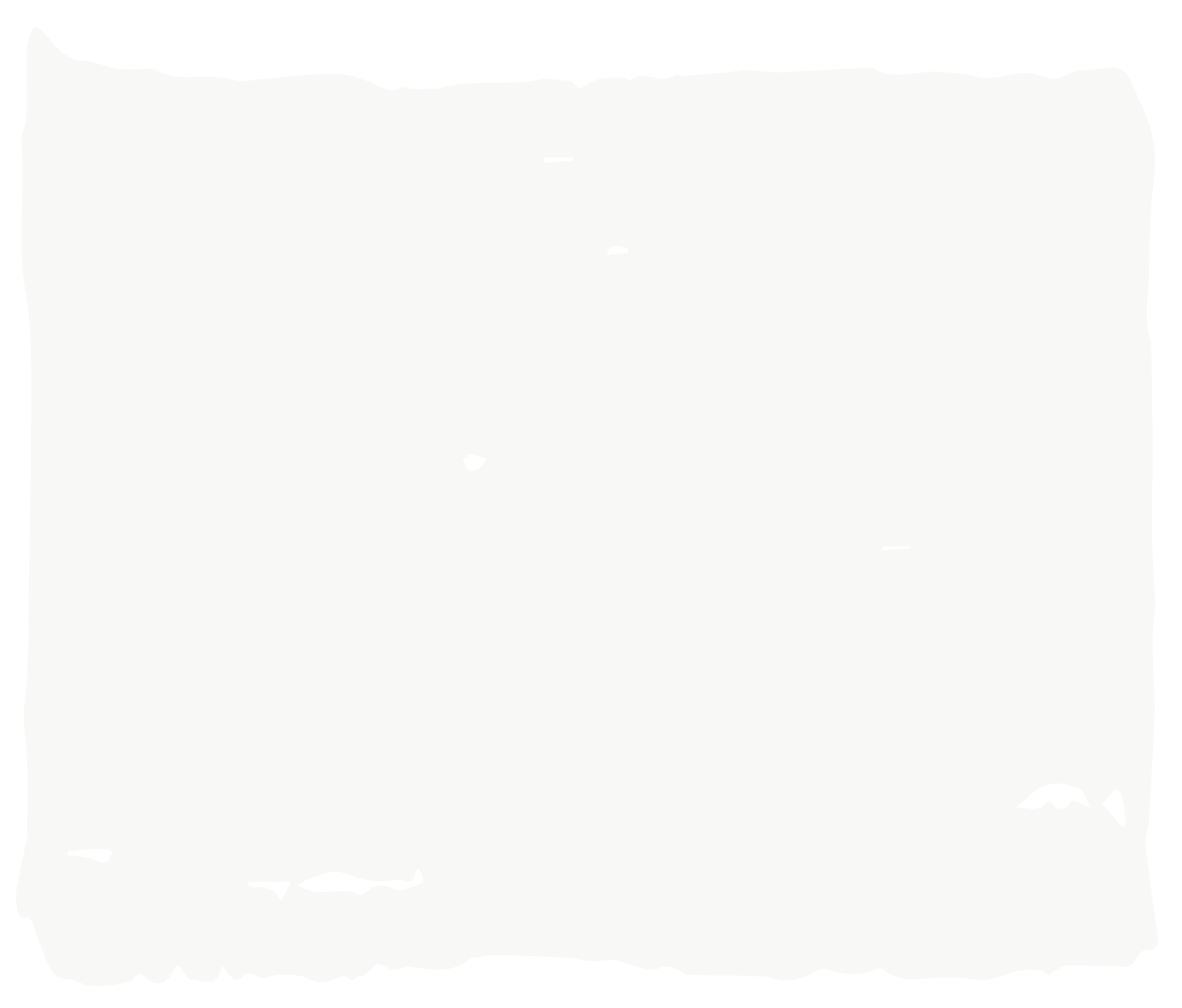 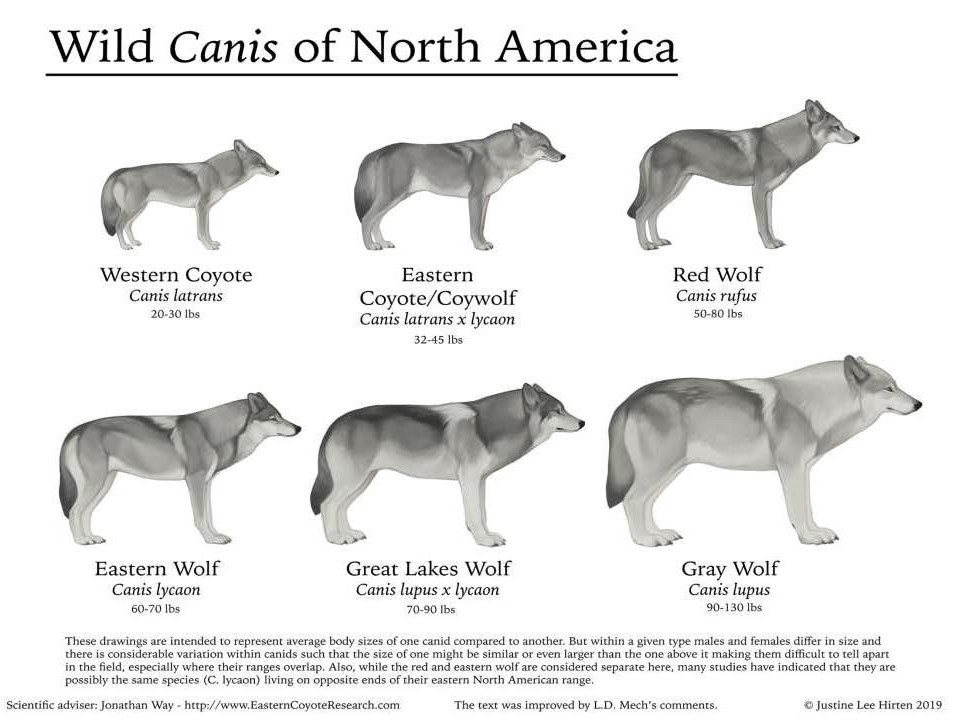 Credit: PBS
Our Resident Canid: Eastern Coyote
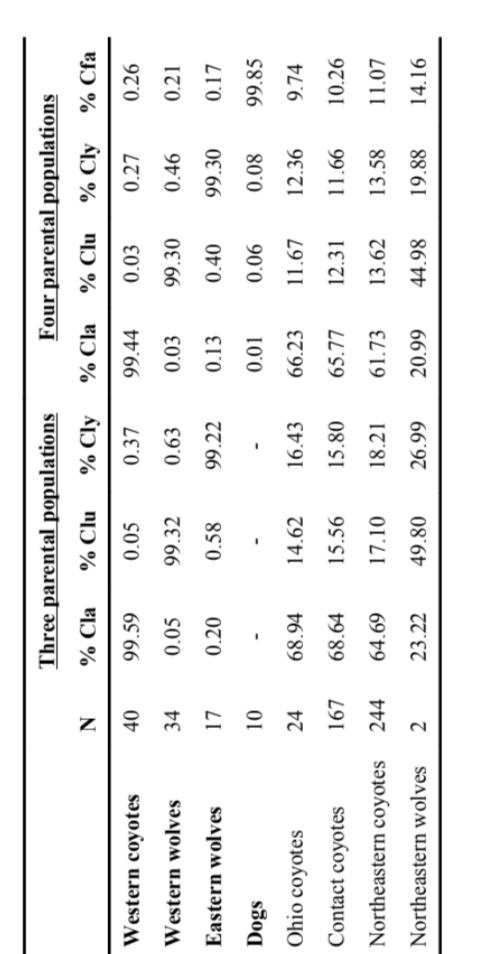 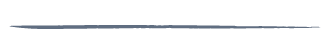 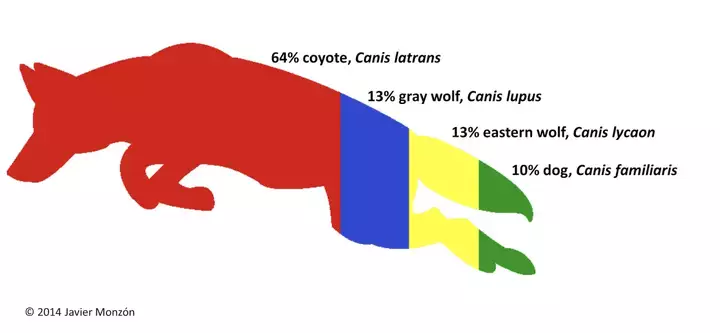 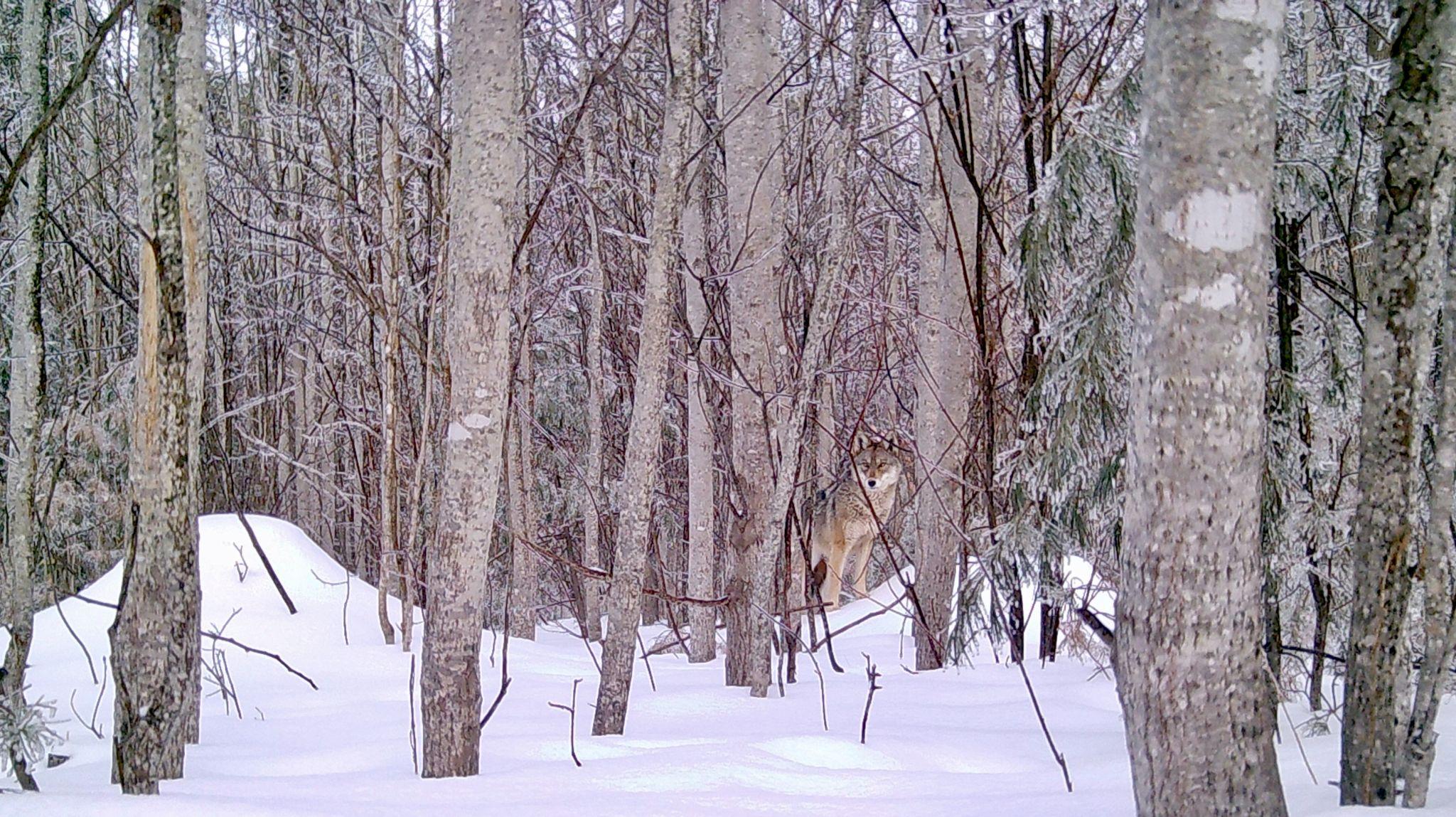 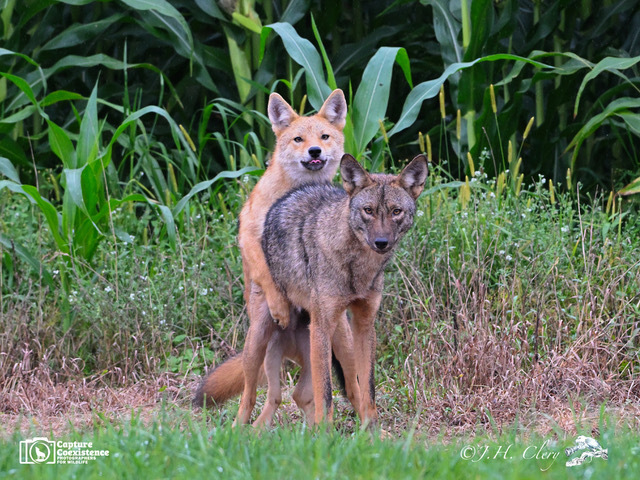 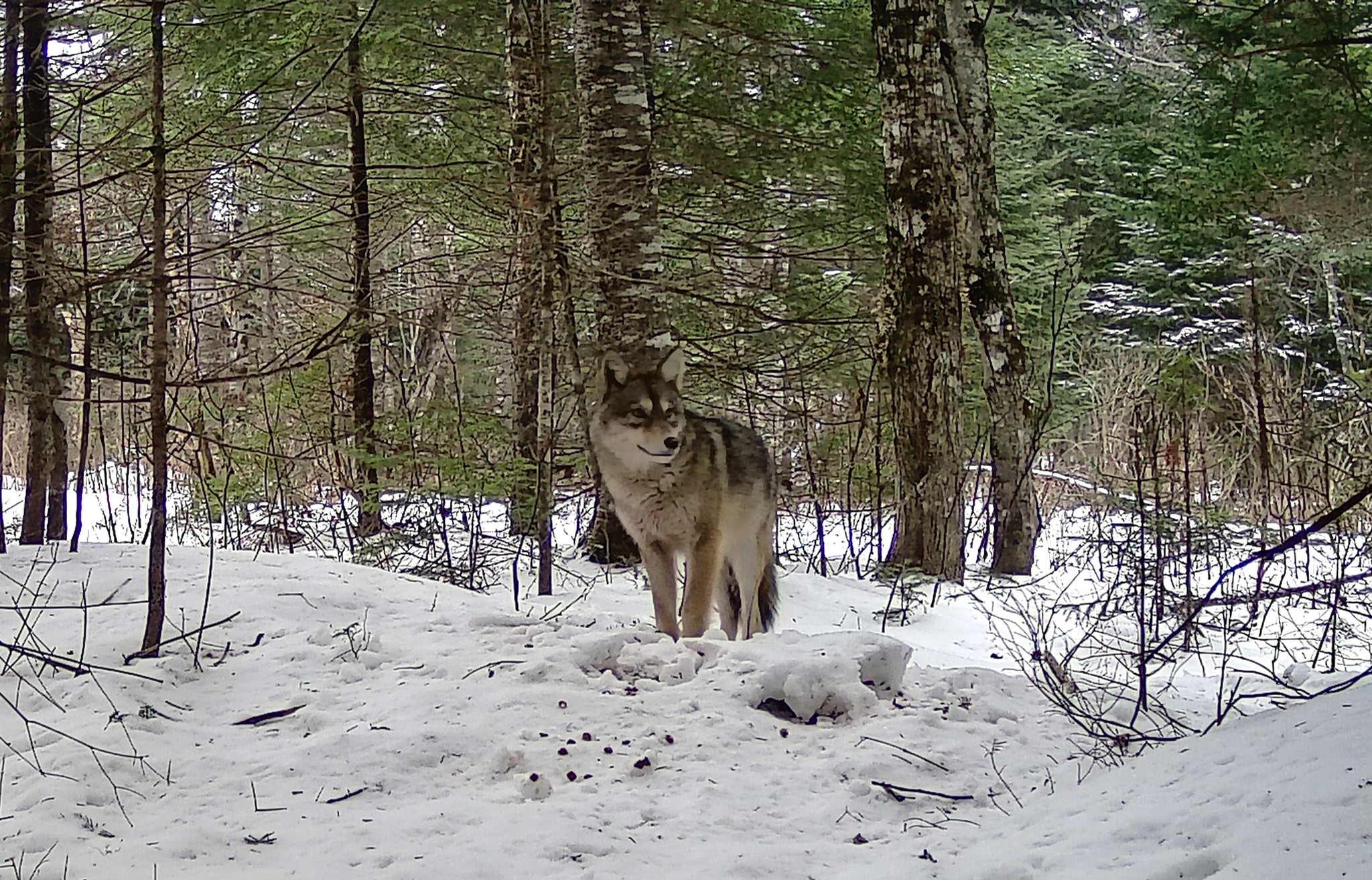 Canis soupus?
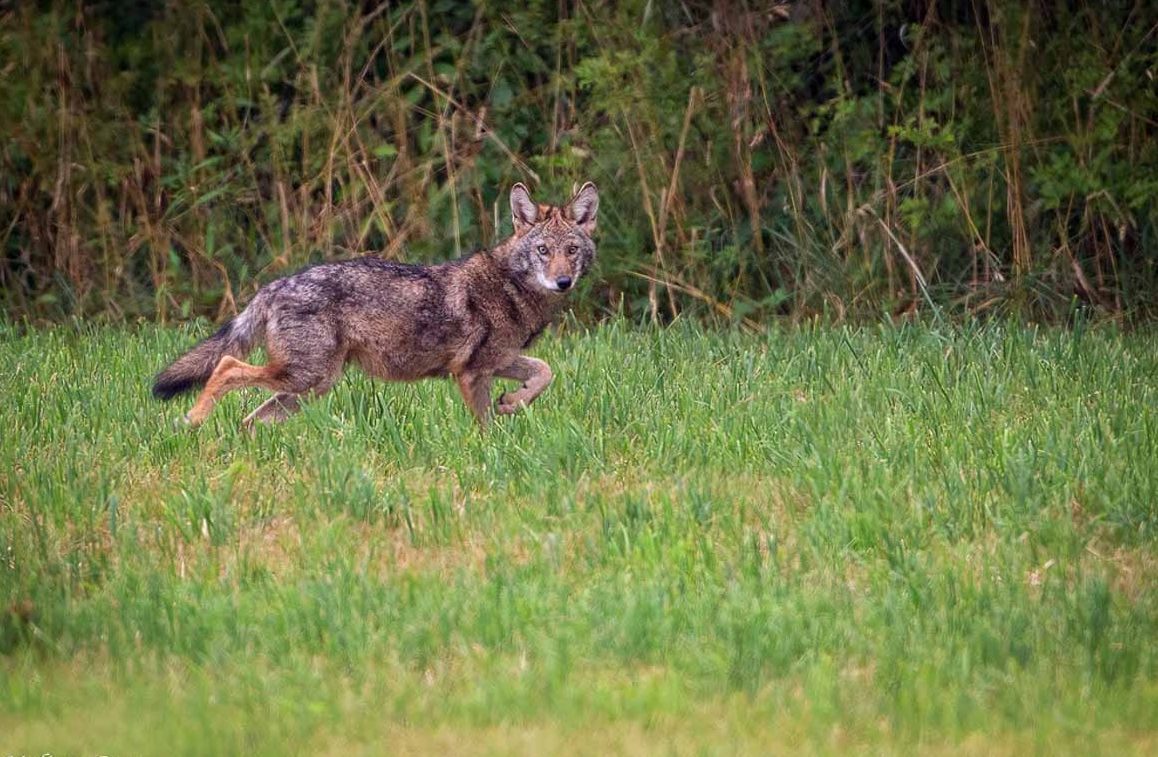 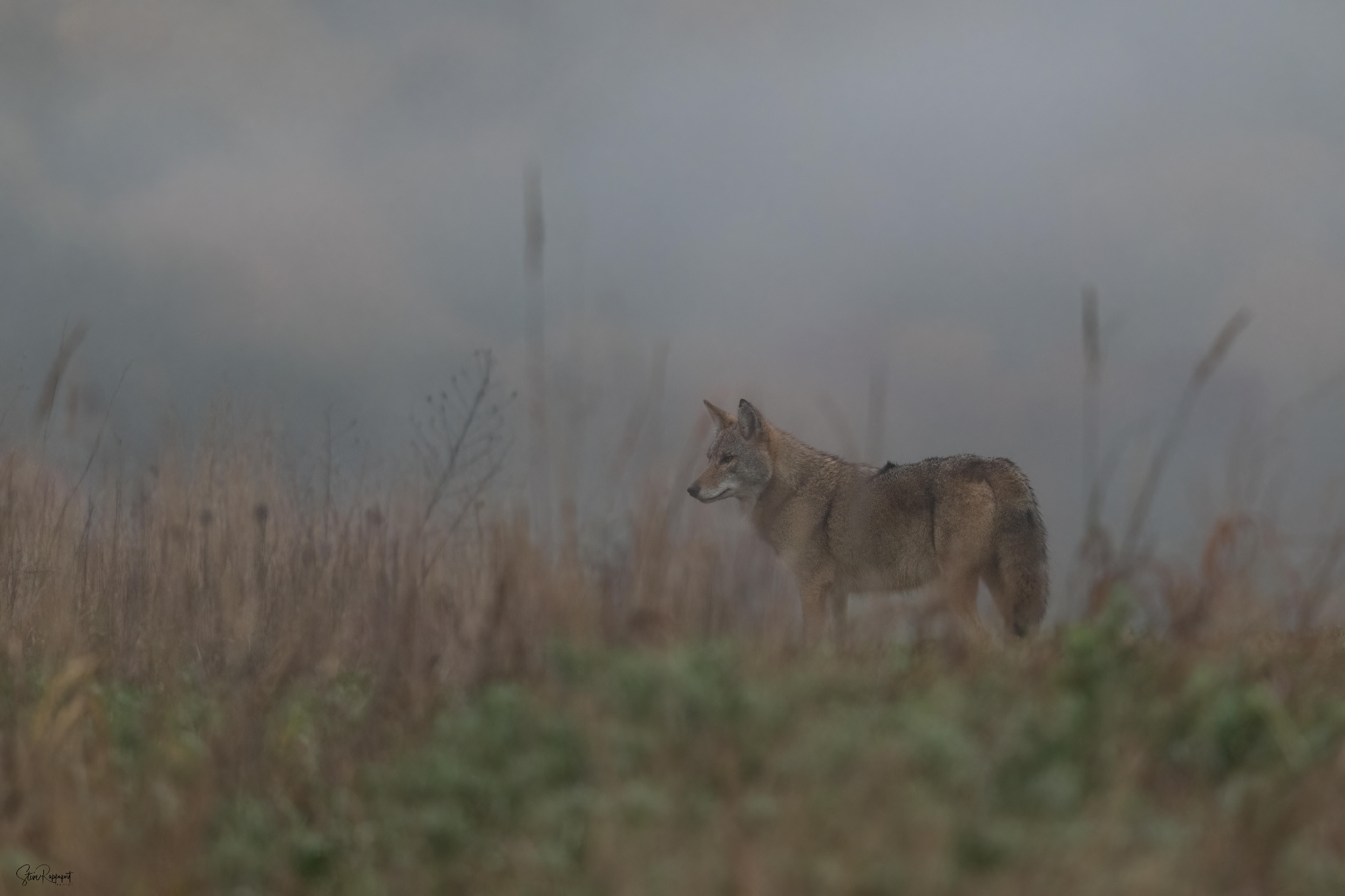 Policy Frameworks: 
Wolves v. Coyotes
Wolves 
Full protection:
Federally protected pursuant to the Endangered Species Act
No “take” (ESA Sec. 9) prohibited to harass, hunt, shoot, capture, trap, kill, collect, wound, harm, or pursue
Coyotes
Unprotected:
In Vermont, New Hampshire, Maine there is Year round season, no bag limits. Night hunting allowed during limited times.
In New York, season from Oct 1 - Mar 31, no bag limit. Night hunting allowed.
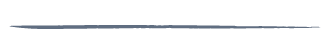 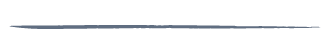 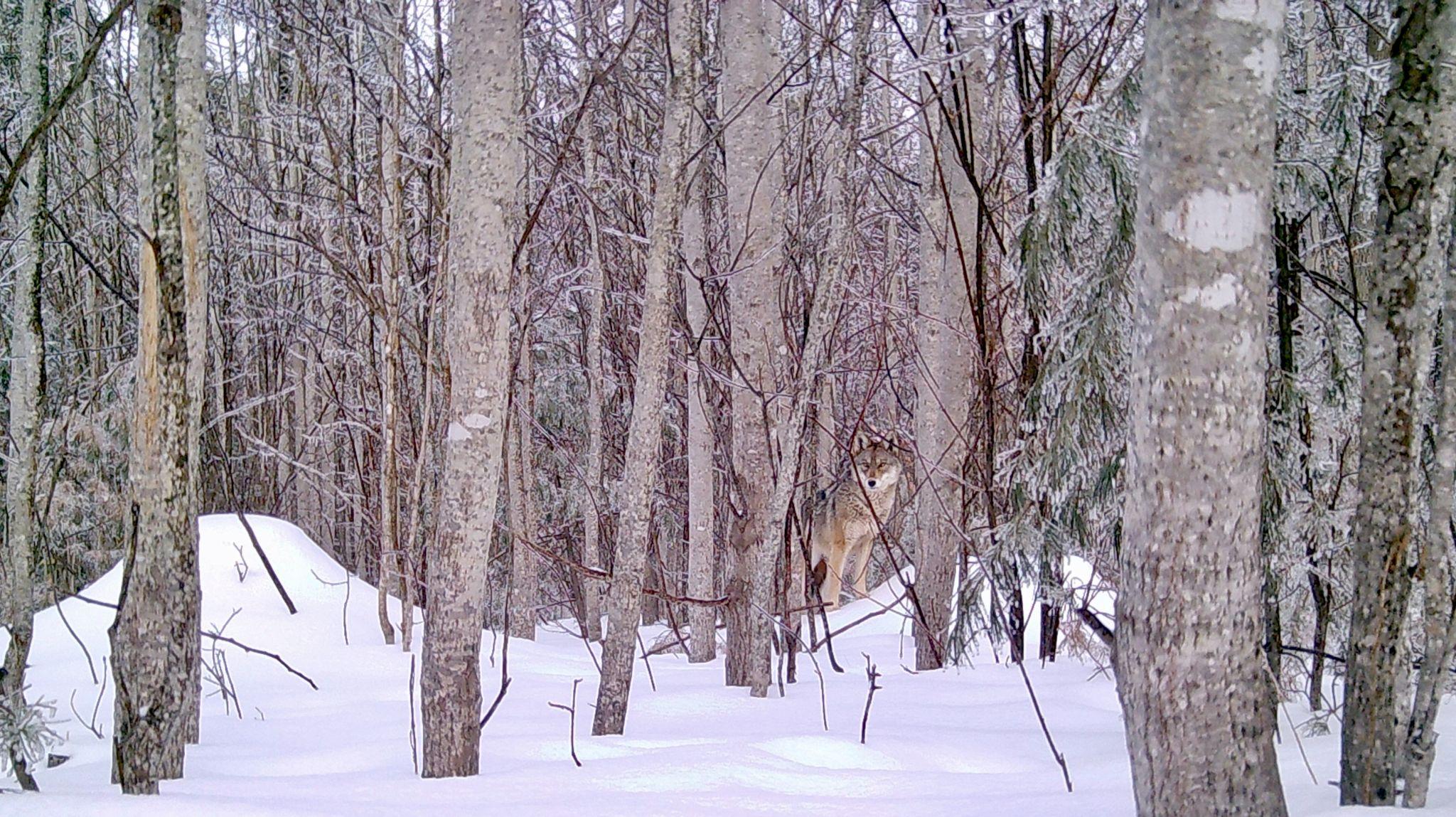 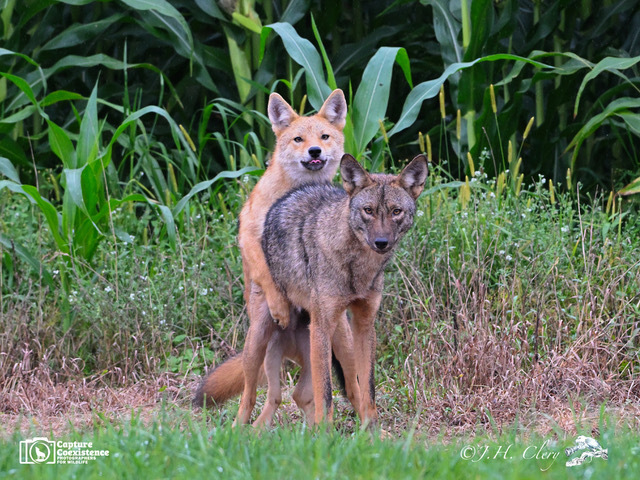 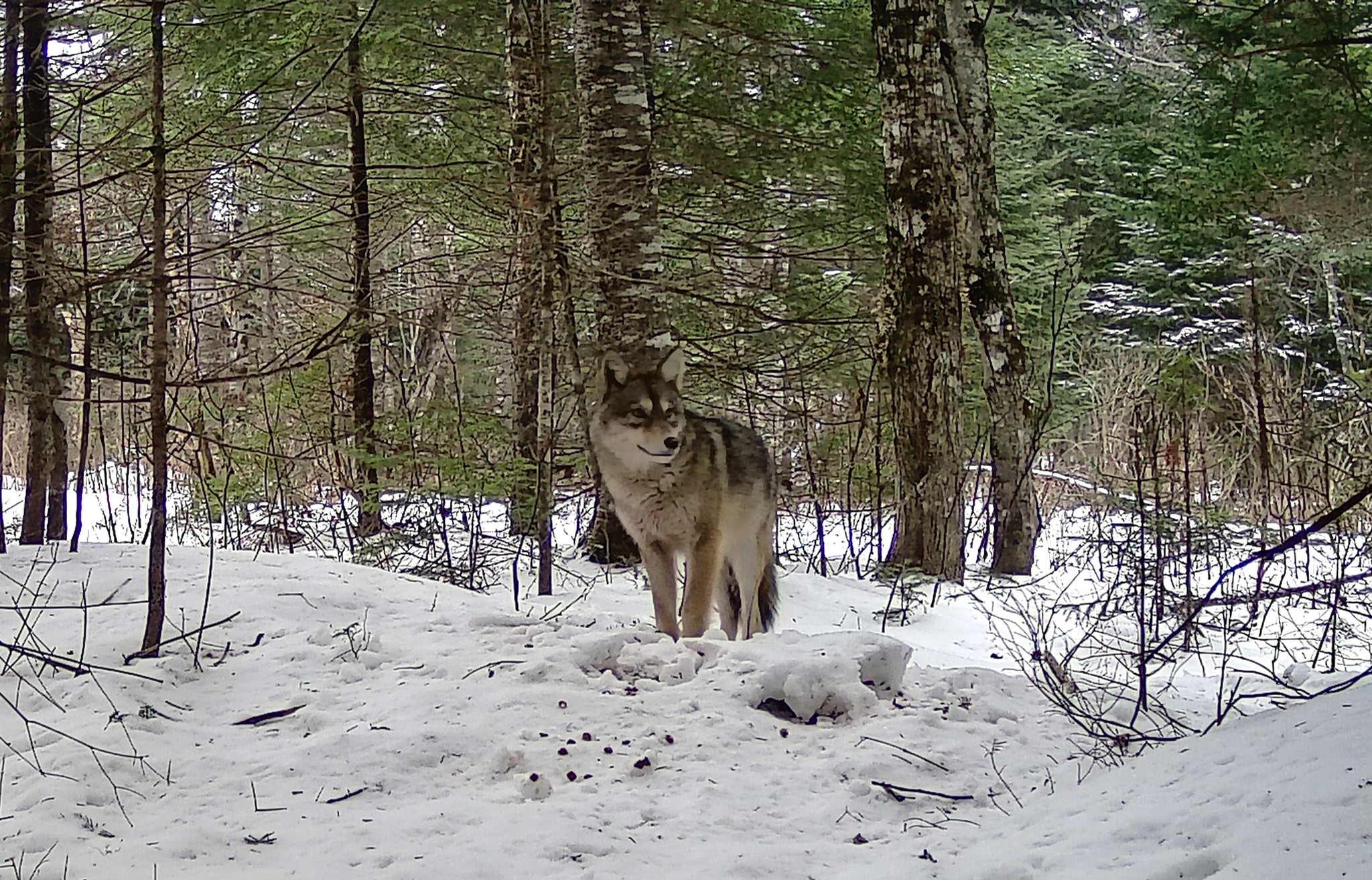 Canis soupus?
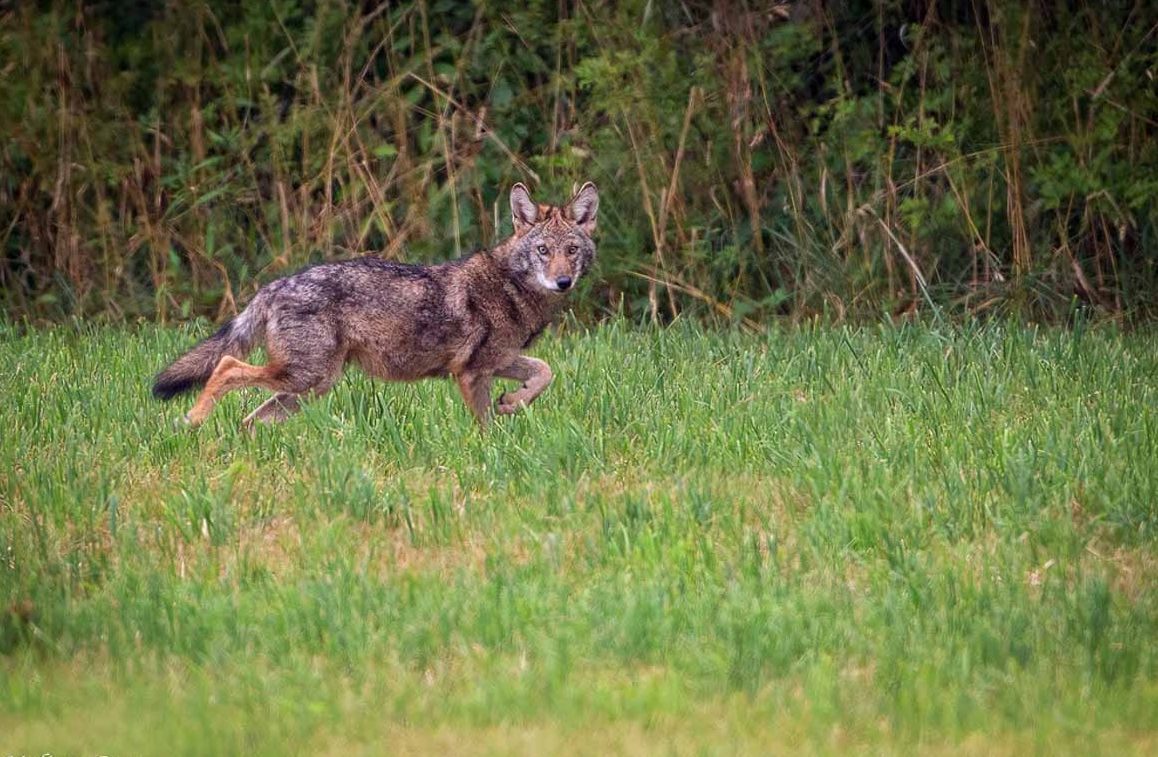 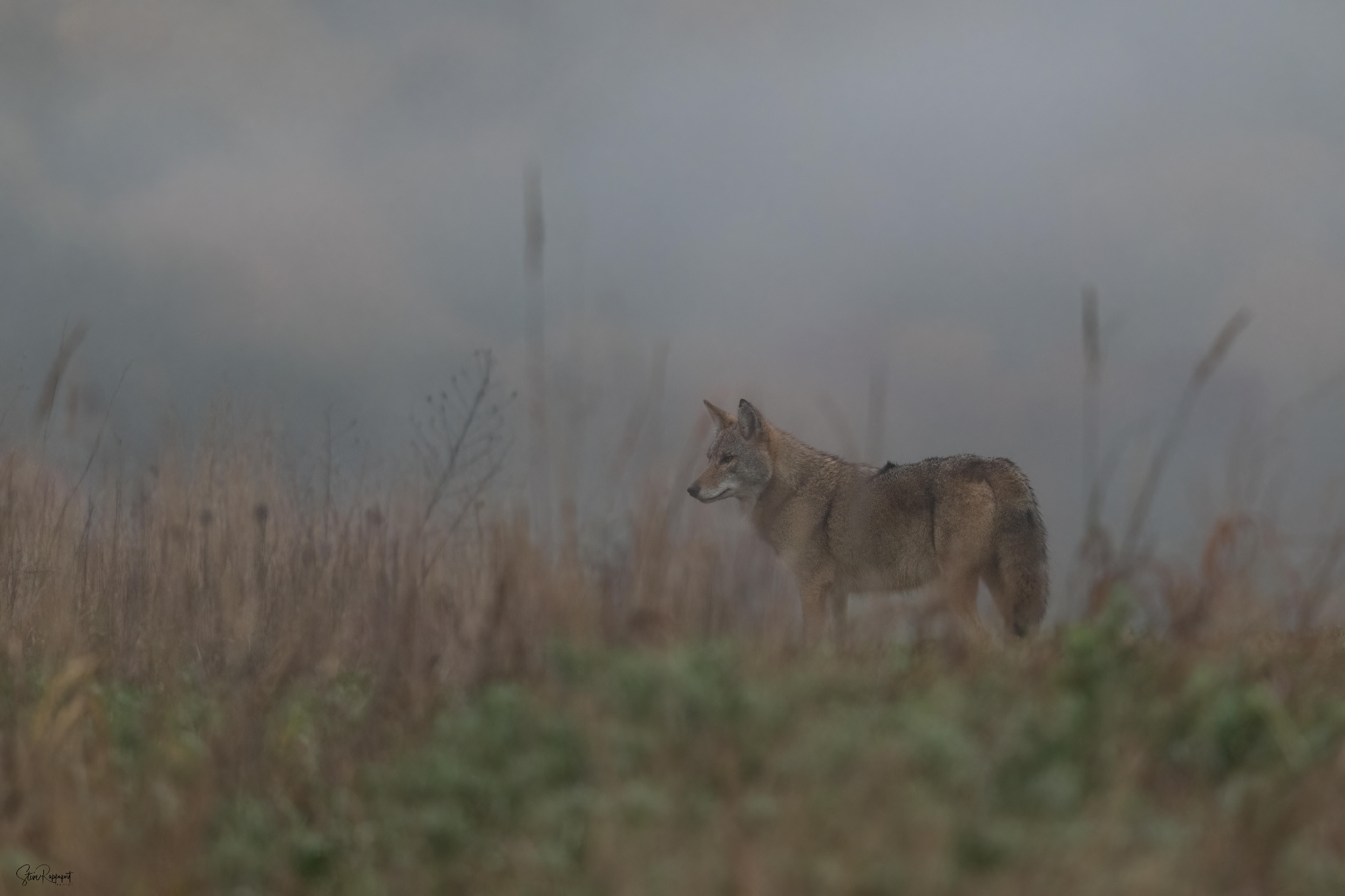 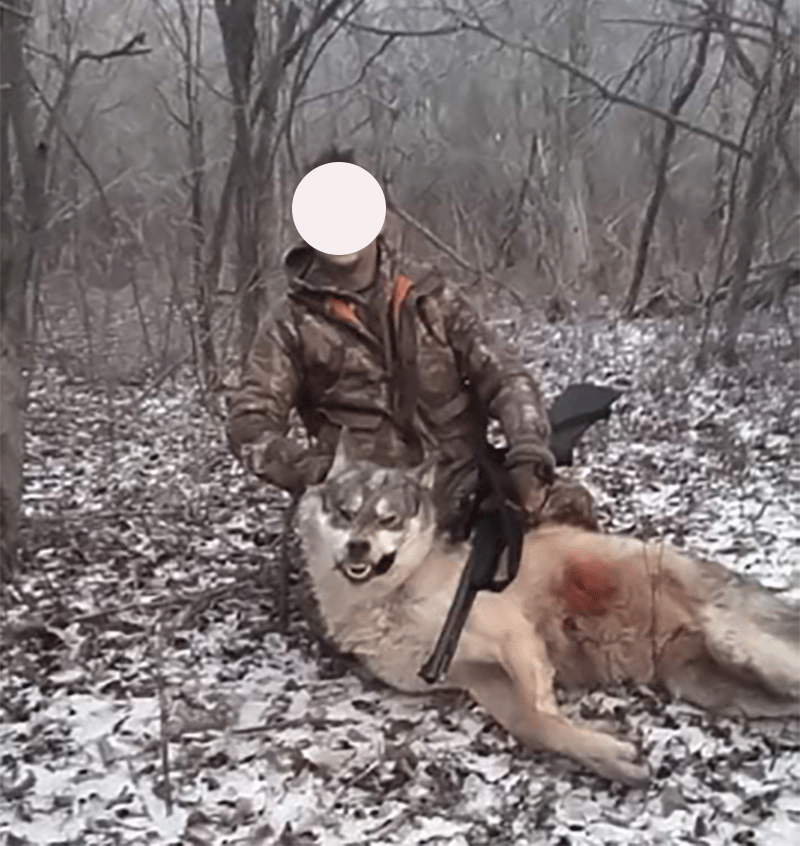 A Case of Mistaken Identity?
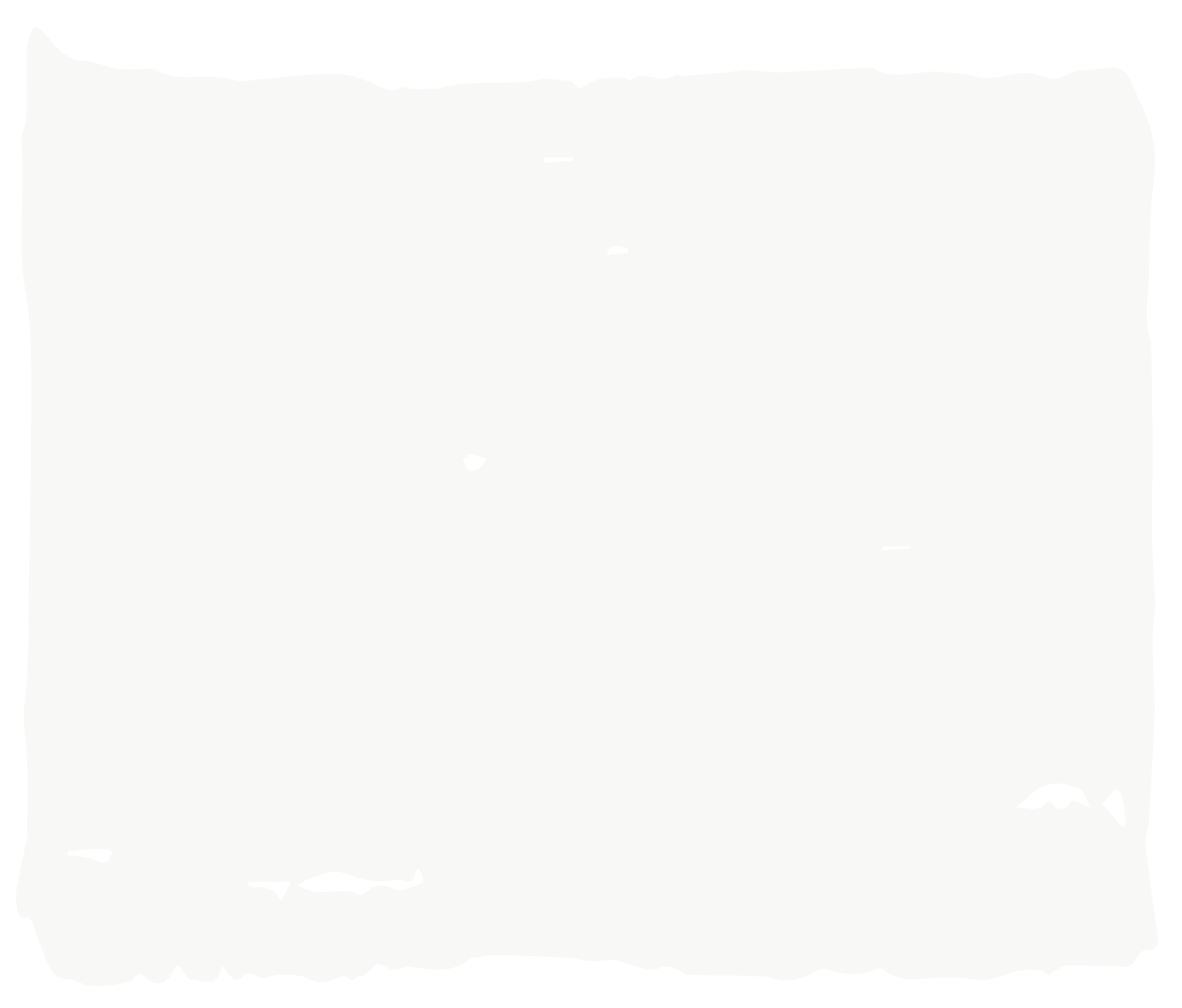 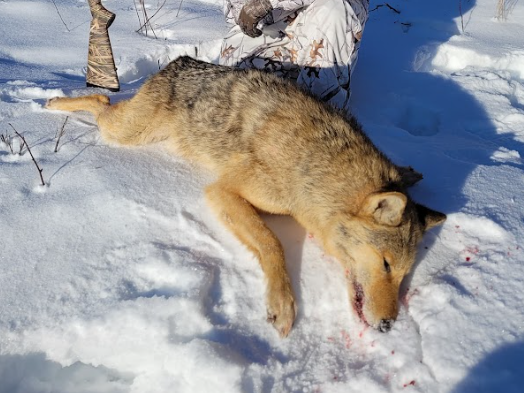 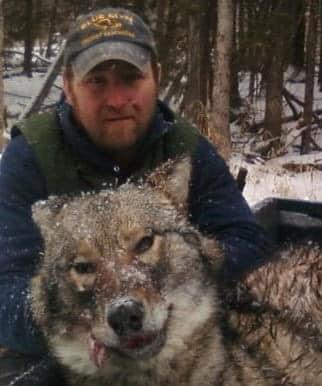 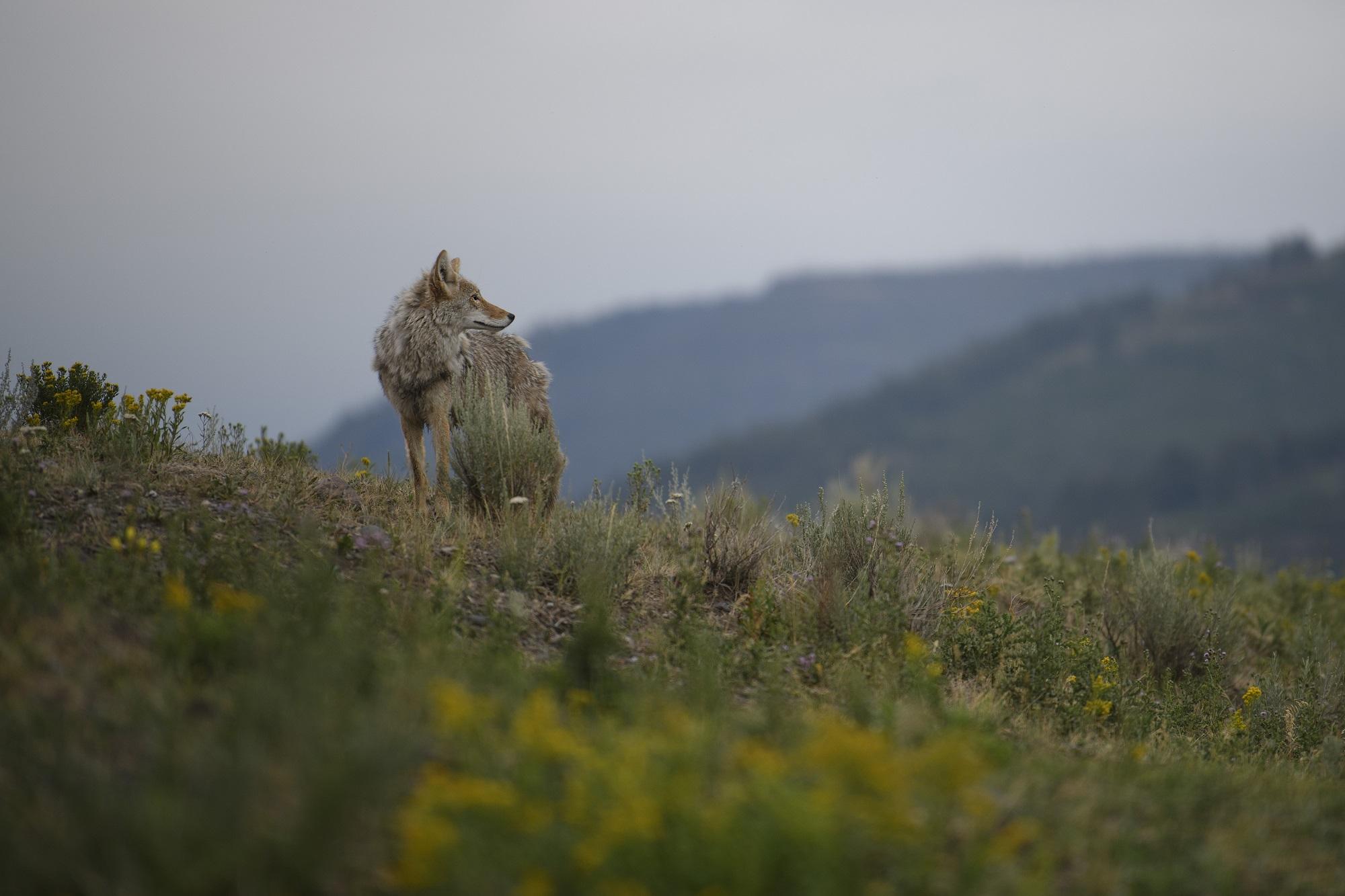 “The ability of coyote hunters in the northeast to effectively discern wolves from coyotes in the field may also influence the likelihood of natural wolf recolonization.” - Vermont State Wildlife Action Plan 2015 (Species Assessment Canis lupus)
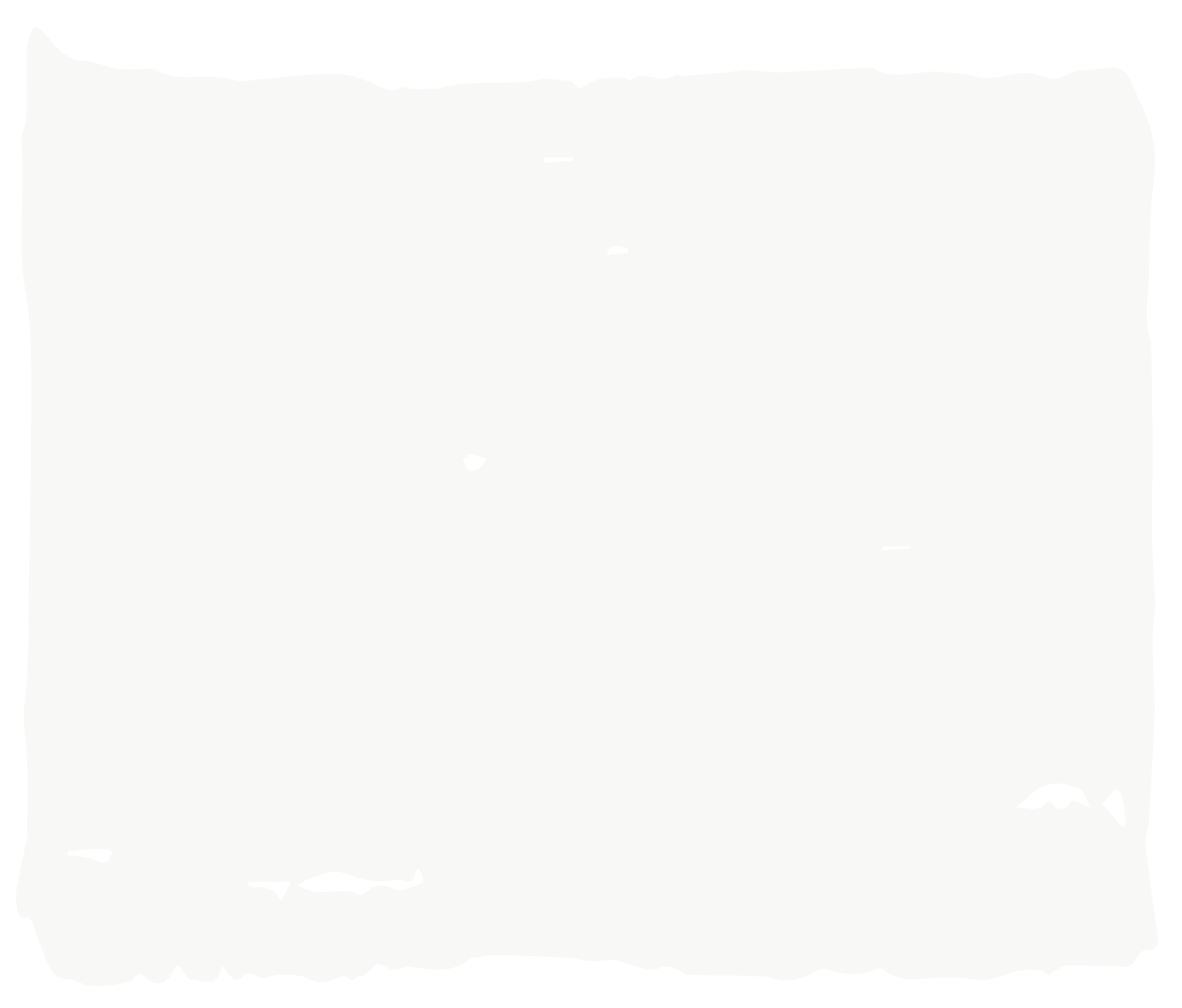 Ecological Role of Eastern Coyotes
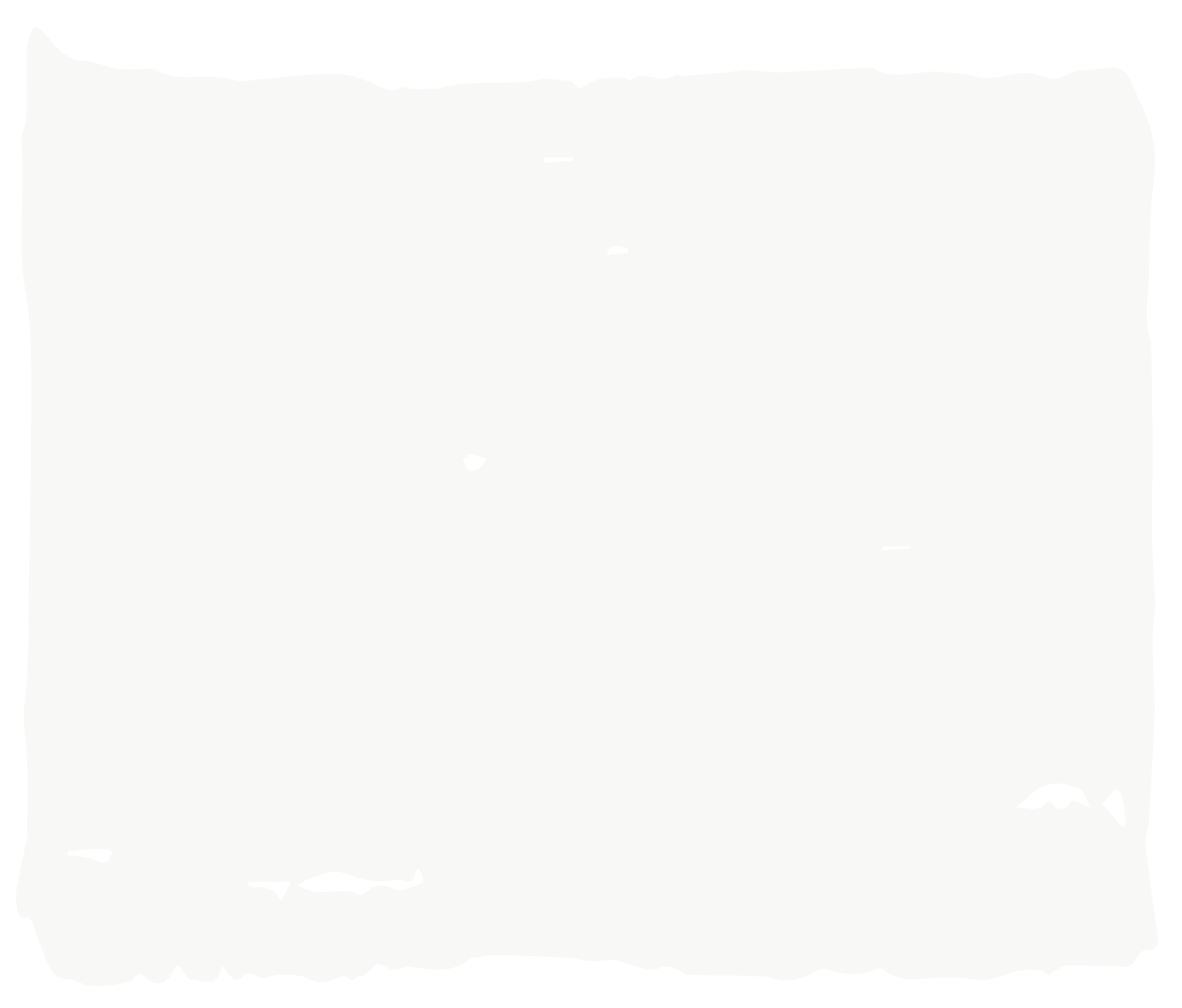 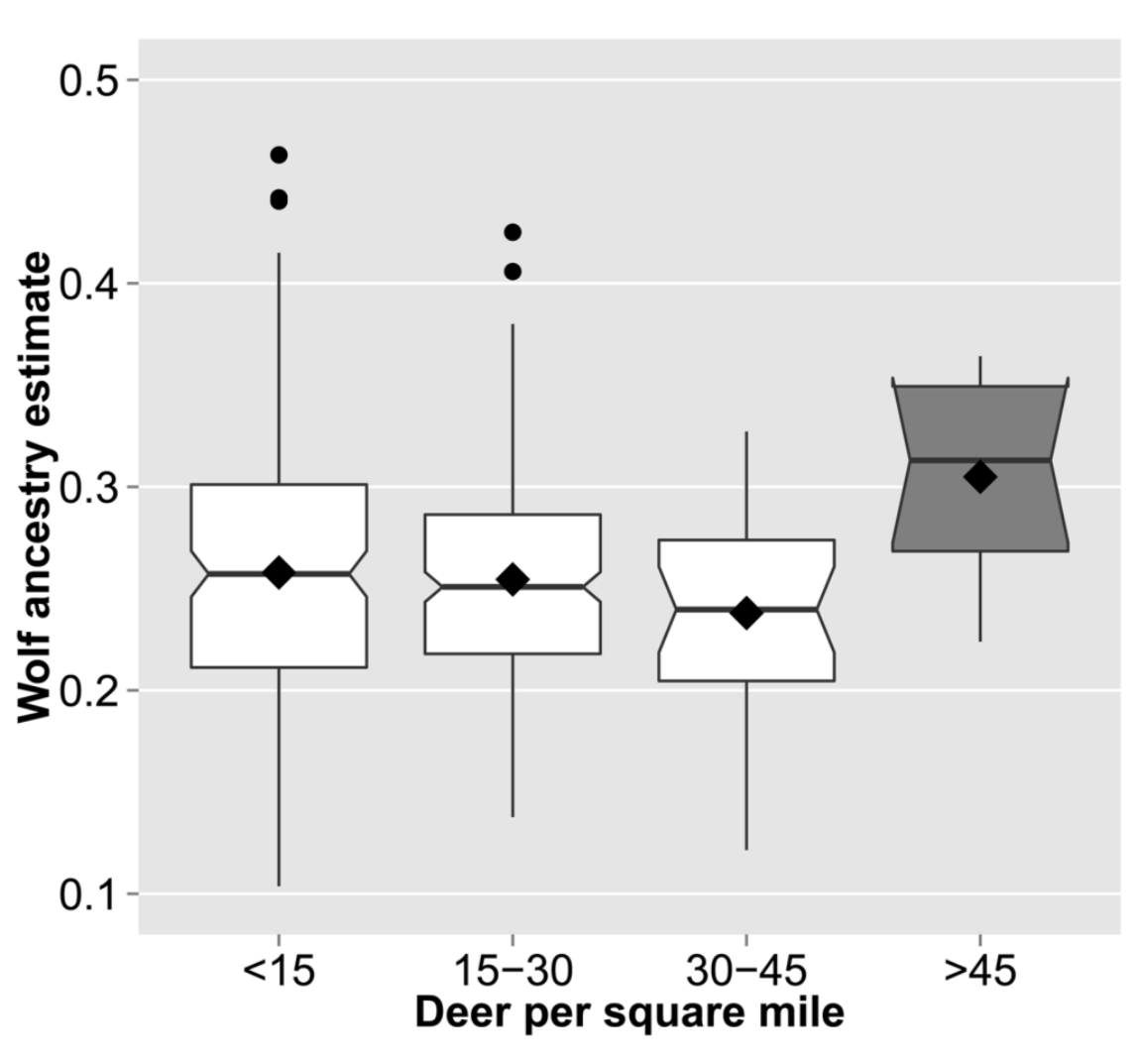 Canids in packs dominated by eastern coyote ancestry consumed significantly less ungulate biomass and more anthropogenic food than packs dominated by wolf ancestry. Benson et al. 2017.

Coyotes living in areas of high deer density are more wolf-like genetically. Monzón et al. 2015.
Eastern Wolves
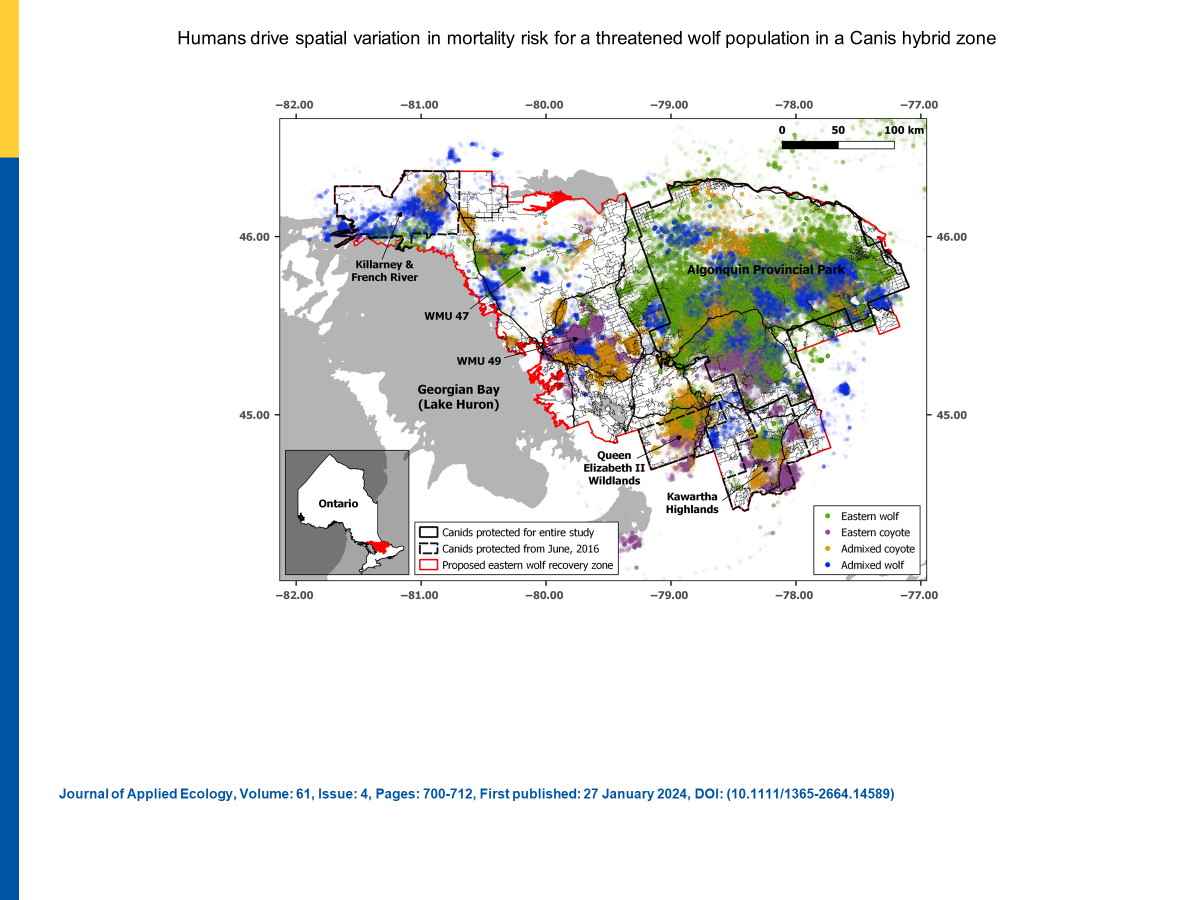 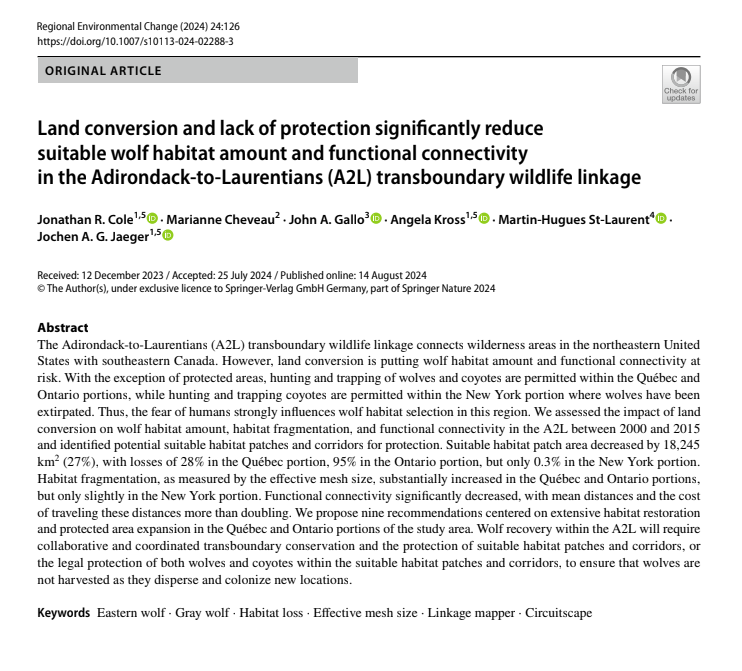 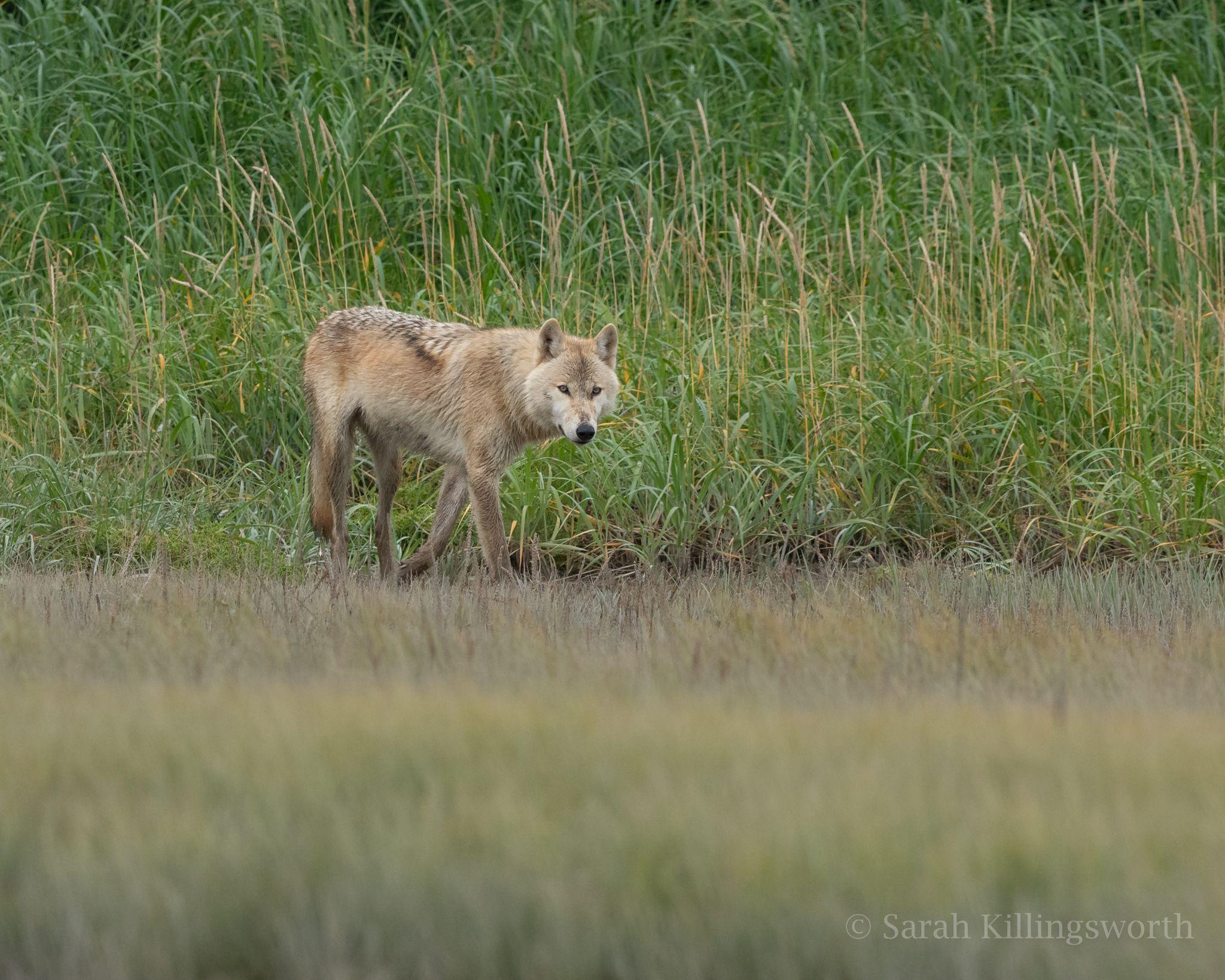 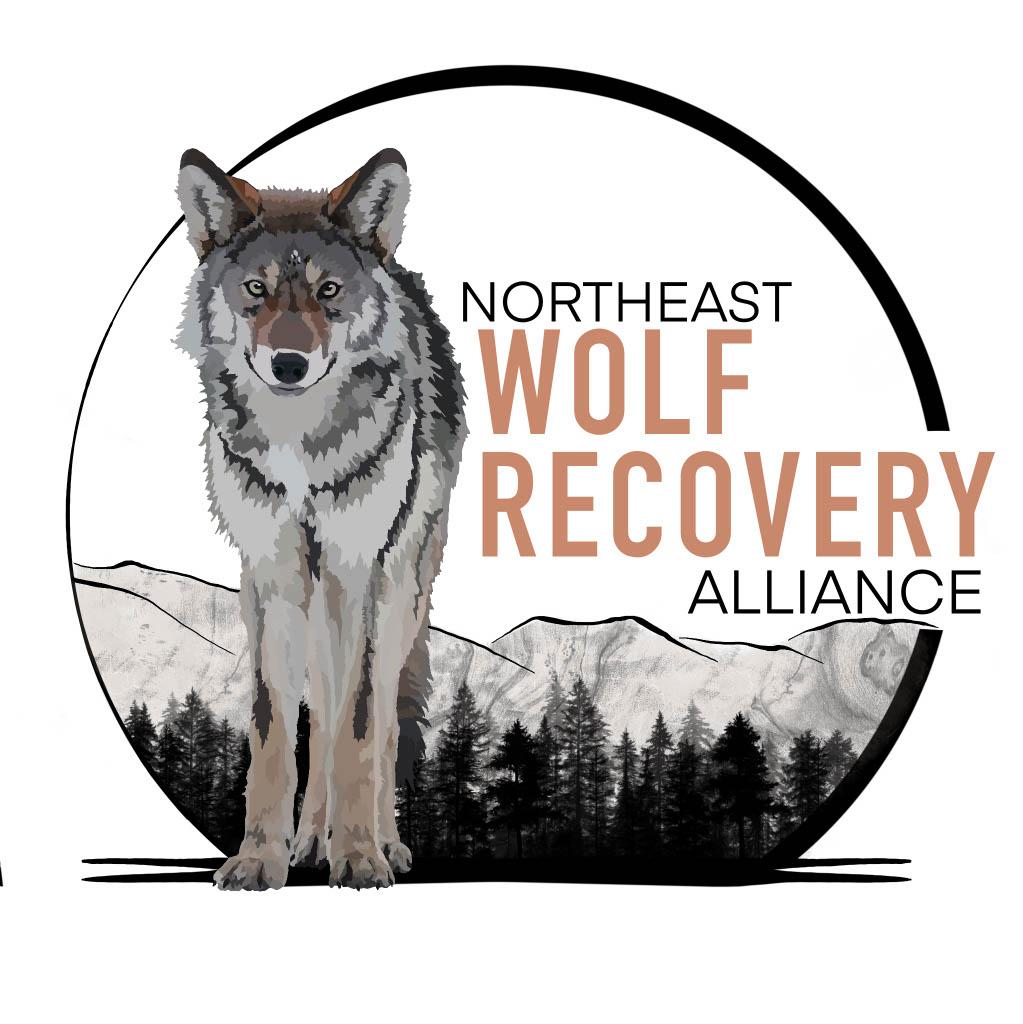 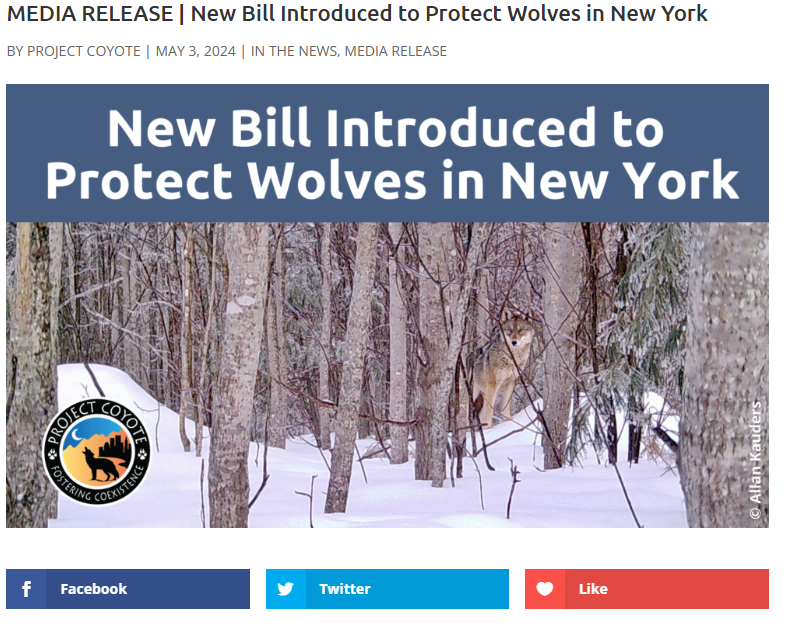 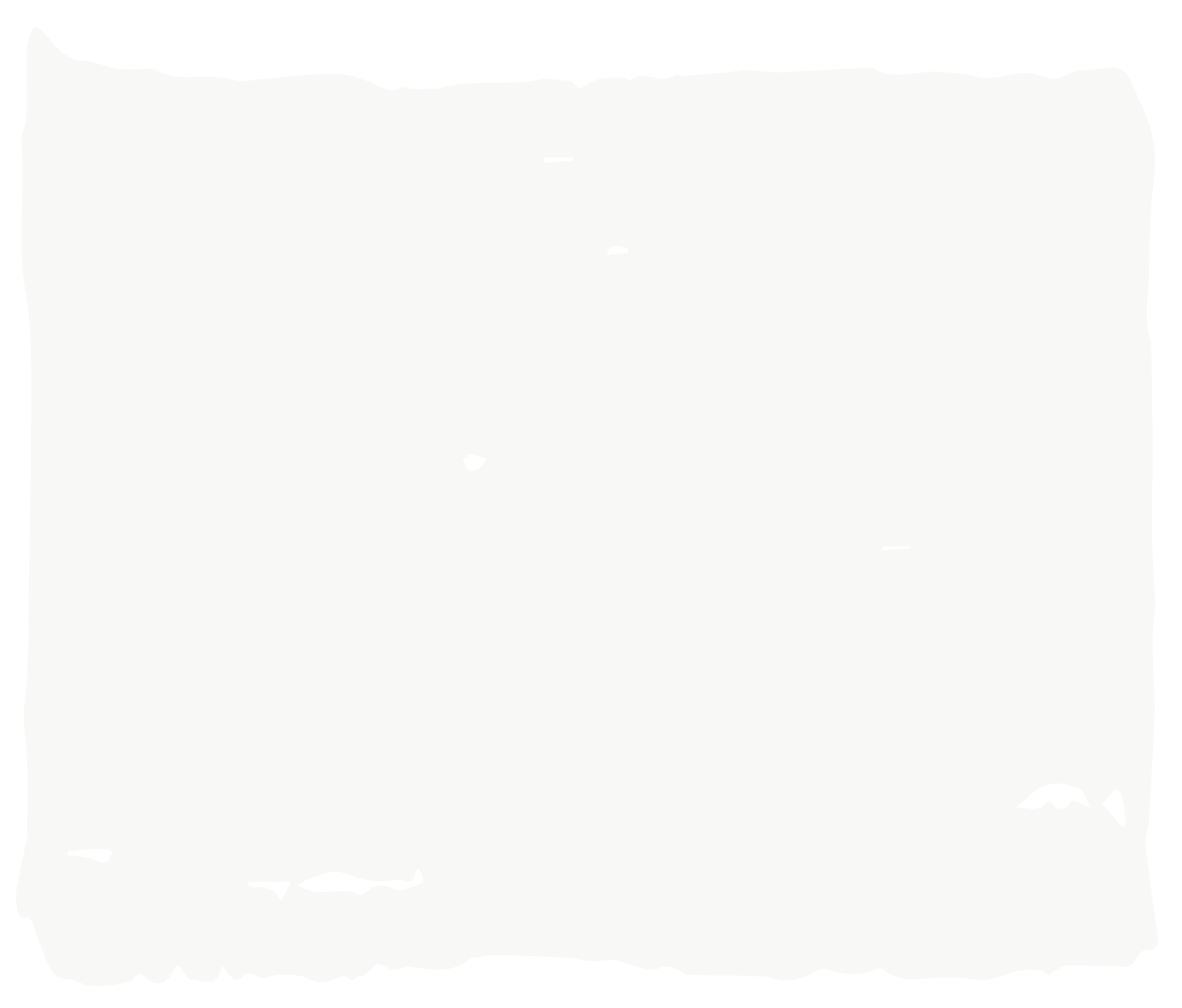 How do we help wolves rewild the Northeast?
Protect all wild canis
Keep wolves on the federal ESA
More research and DNA analysis of wild canis in the Northeast
Increase social tolerance and public perceptions of wild canids
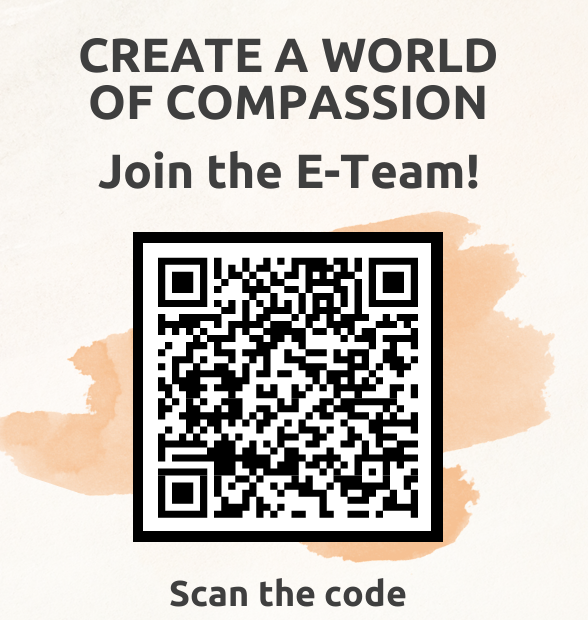 Thank you!
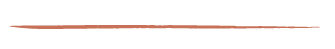 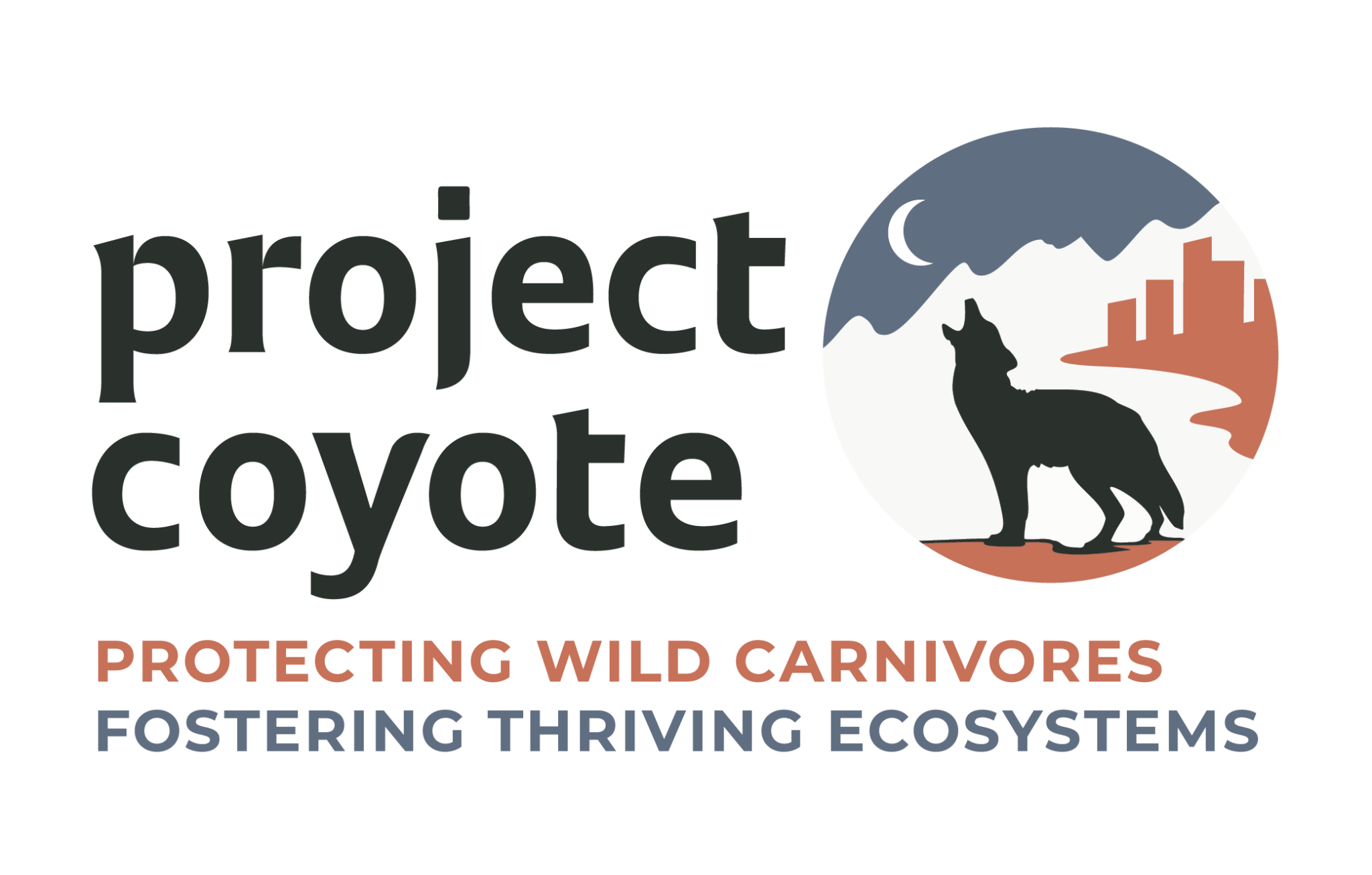